CSE 473: Introduction to Artificial Intelligence
Reinforcement Learning
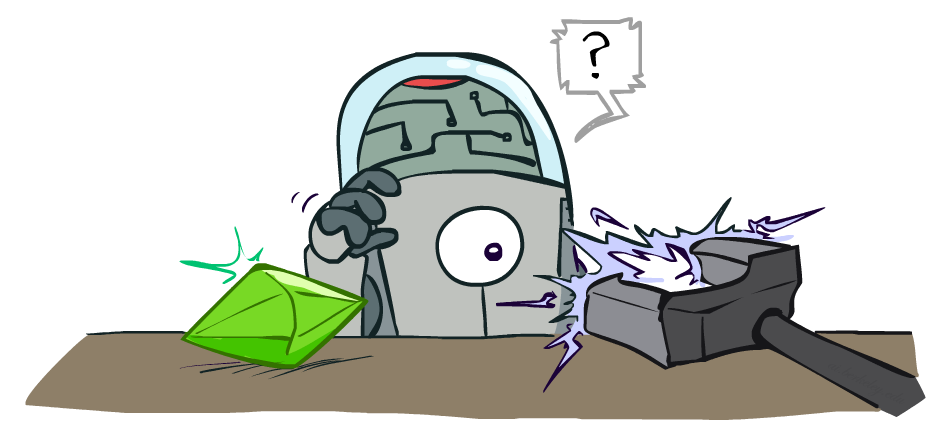 Based on Slides by Dan Klein and Pieter Abbeel
University of California, Berkeley
[These slides were created by Dan Klein and Pieter Abbeel for CS188 Intro to AI at UC Berkeley.  All CS188 materials are available at http://ai.berkeley.edu.]
[Speaker Notes: Please retain proper attribution, including the reference to ai.berkeley.edu.  Thanks!]
Reinforcement Learning
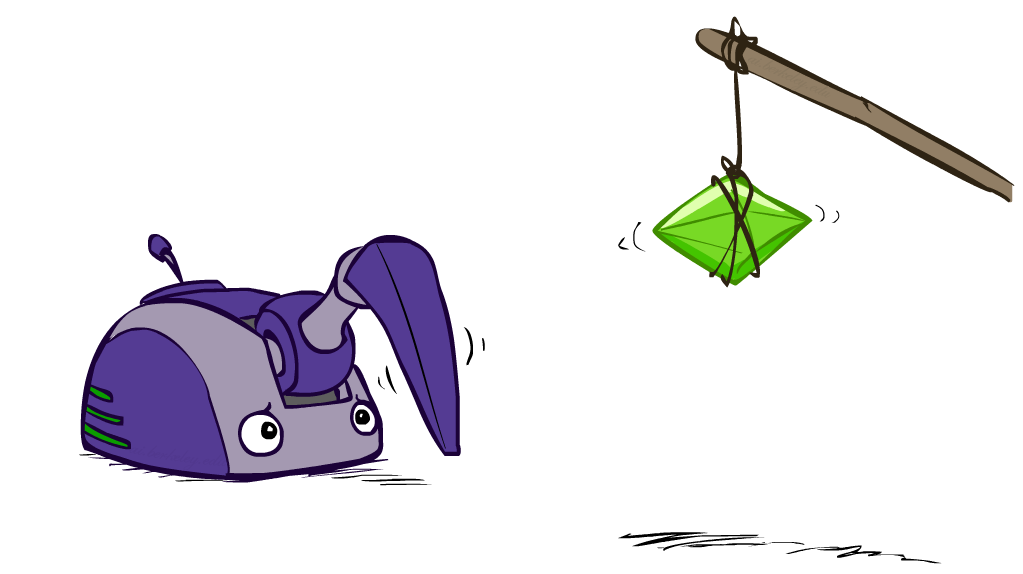 Reinforcement Learning
Agent
State: s
Reward: r
Actions: a
Environment
Basic idea:
Receive feedback in the form of rewards
Agent’s utility is defined by the reward function
Must (learn to) act so as to maximize expected rewards
All learning is based on observed samples of outcomes!
[Speaker Notes: Show robot-soccer learning to walk videos (UT Austin): 

? Show snake robot:]
The “Credit Assignment” Problem
4
The “Credit Assignment” Problem
5
The “Credit Assignment” Problem
6
The “Credit Assignment” Problem
7
The “Credit Assignment” Problem
8
The “Credit Assignment” Problem
9
The “Credit Assignment” Problem
10
The “Credit Assignment” Problem
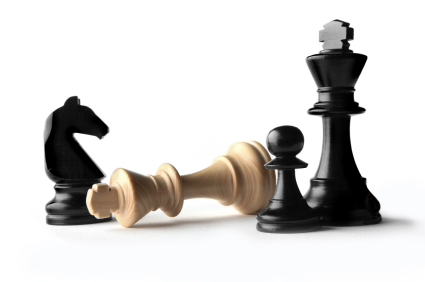 Yippee!  I got to a state with a big reward!  
But which of my actions along the way 
 actually helped me get there??
This is the Credit Assignment problem.
11
The “Credit Assignment” Problem
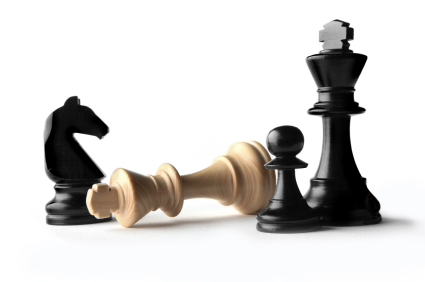 Yippee!  I got to a state with a big reward!  
But which of my actions along the way 
 actually helped me get there??
This is the Credit Assignment problem.
12
Exploration-Exploitation tradeoff
You have visited part of the state space and found a reward of 100
is this the best you can hope for???

Exploitation: should I stick with what I know and find a good policy w.r.t. this knowledge?
at risk of missing out on a better reward somewhere

Exploration: should I look for states w/ more reward?
at risk of wasting time & getting some negative reward
13
Example: Learning to Walk
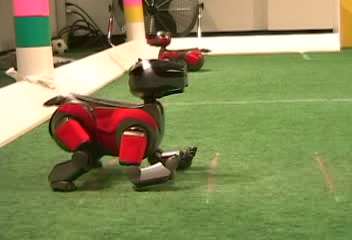 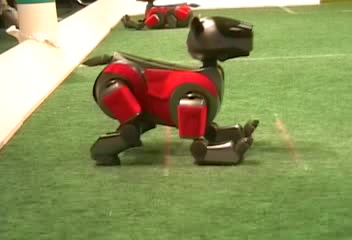 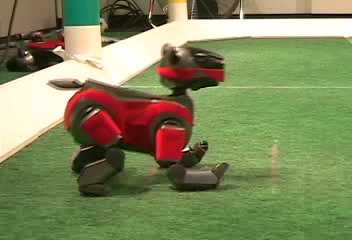 A Learning Trial
After Learning [1K Trials]
Initial
[Kohl and Stone, ICRA 2004]
Example: Learning to Walk
Initial
[Kohl and Stone, ICRA 2004]
Example: Learning to Walk
Finished
[Kohl and Stone, ICRA 2004]
The Crawler!
[Speaker Notes: At times no reward accumulated at all, just sitting still]
Video of Demo Crawler Bot
Reinforcement Learning
Still assume a Markov decision process (MDP):
A set of states s in S
A set of actions a in A
A transition function T(s, a, s’)
A reward function R(s, a, s’) 

Still looking for a policy π(s)
New twist: don’t know T or R
I.e. we don’t know which states are good or what the actions do
Must actually try actions and states out to learn
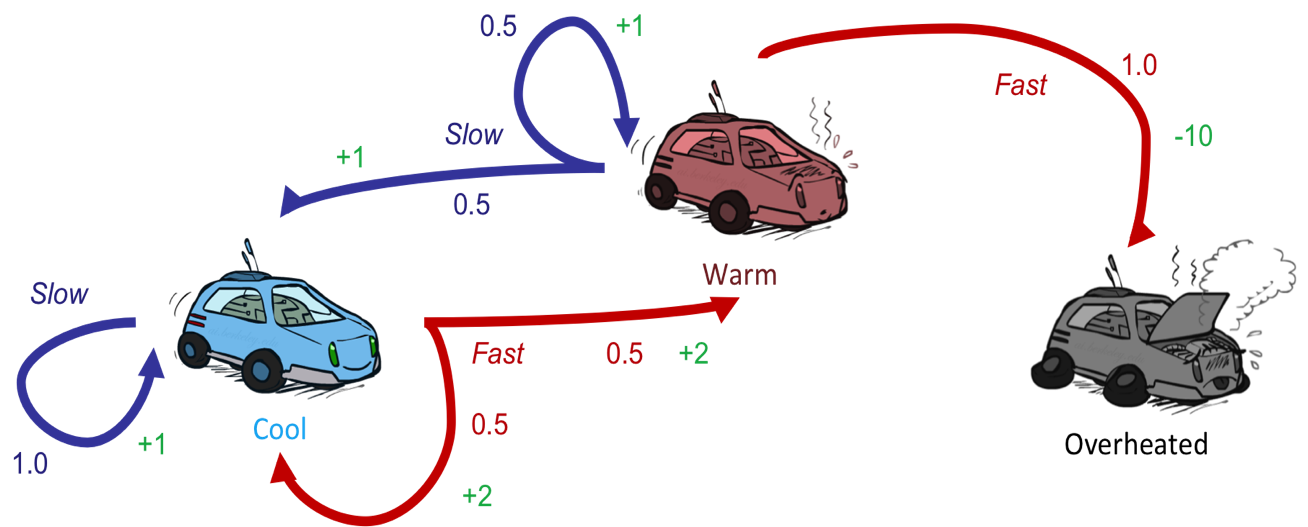 Offline (MDPs) vs. Online (RL)
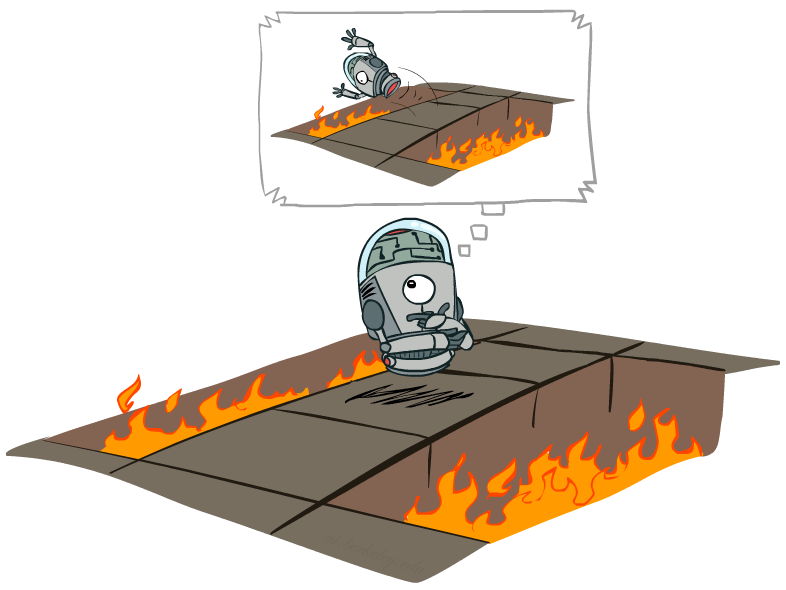 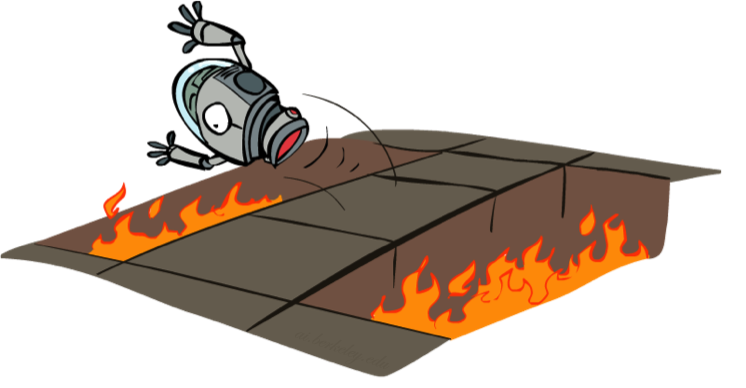 Offline Solution
Online Learning
Passive Reinforcement Learning
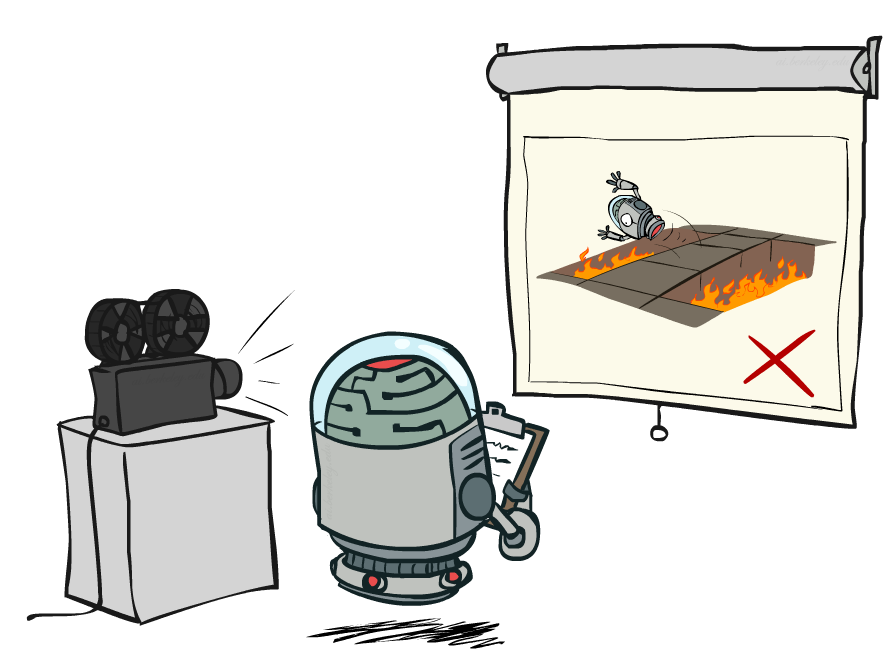 Passive Reinforcement Learning
Simplified task: policy evaluation
Input: a fixed policy π(s)
You don’t know the transitions T(s,a,s’)
You don’t know the rewards R(s,a,s’)
Goal: learn the state values

In this case:
Learner is “along for the ride”
No choice about what actions to take
Just execute the policy and learn from experience
This is NOT offline planning!  You actually take actions in the world.
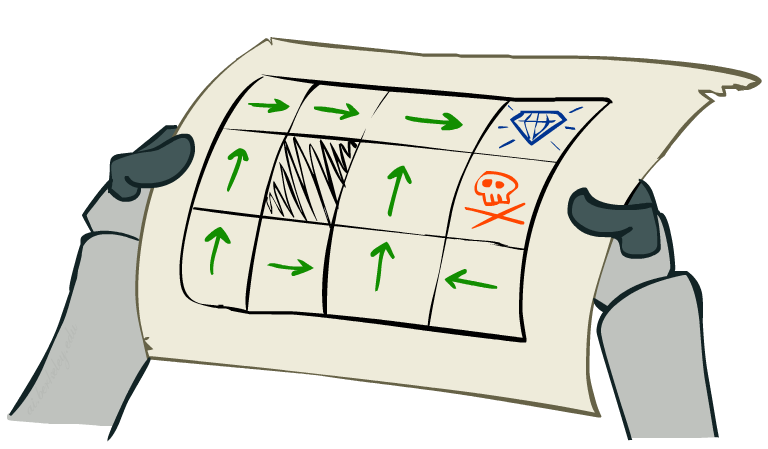 Model-Based Learning
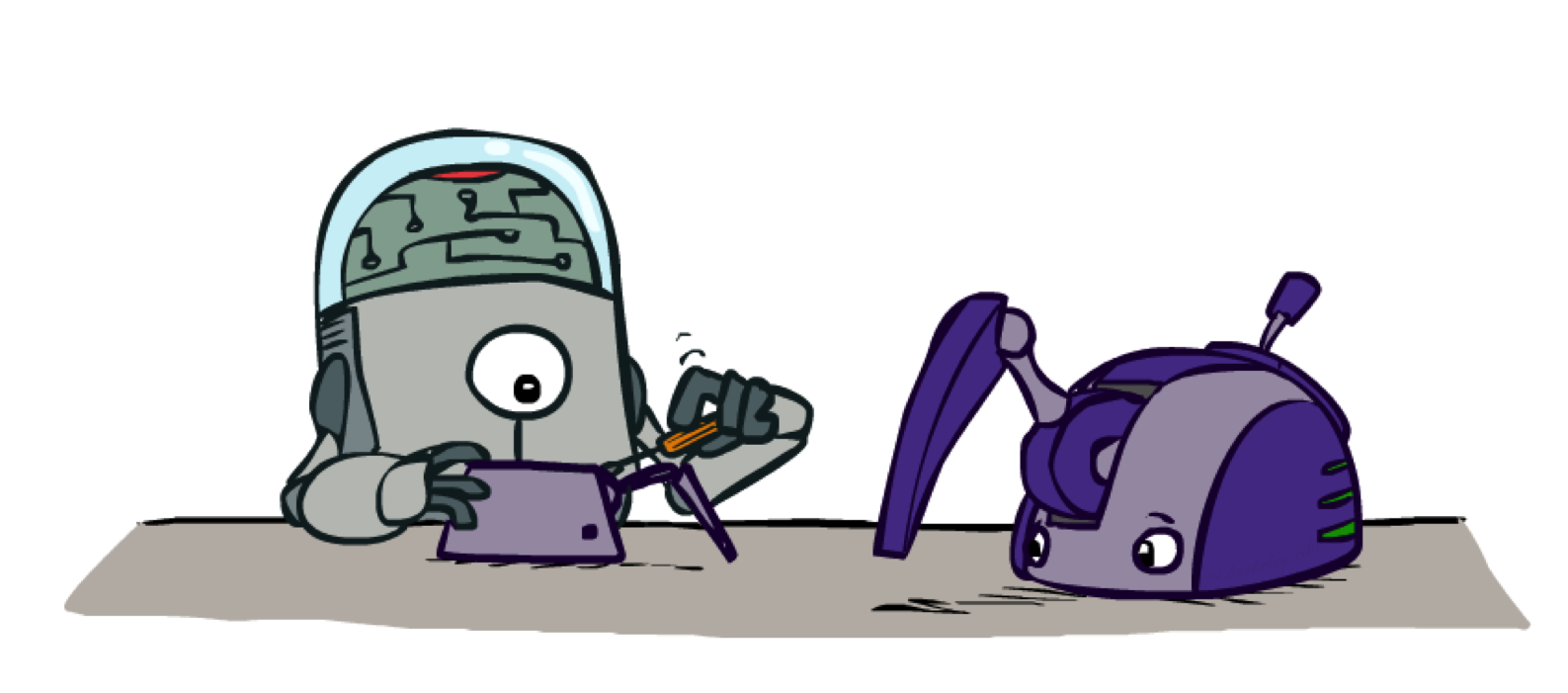 Model-Based Learning
Model-Based Idea:
Learn an approximate model based on experiences
Solve for values as if the learned model were correct

Step 1: Learn empirical MDP model
Count outcomes s’ for each s, a
Normalize to give an estimate of
Discover each                       when we experience (s, a, s’)

Step 2: Solve the learned MDP
For example, use value iteration, as before
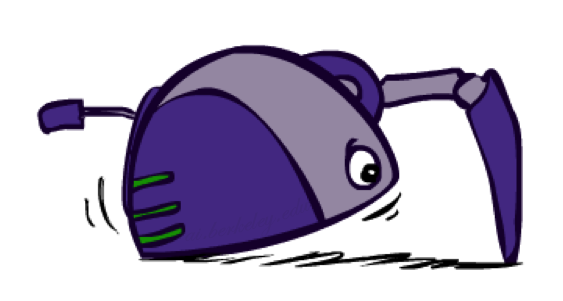 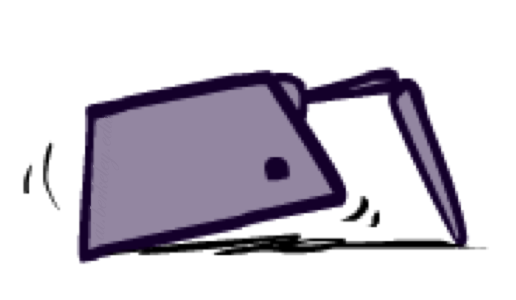 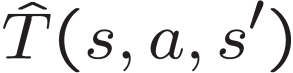 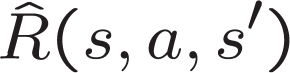 Example: Model-Based Learning
Input Policy π
Observed Episodes (Training)
Learned Model
Episode 1
Episode 2
T(s,a,s’).

T(B, east, C) = 1.00
T(C, east, D) = 0.75
T(C, east, A) = 0.25
…

R(s,a,s’).

R(B, east, C) = -1
R(C, east, D) = -1
R(D, exit, x) = +10
…
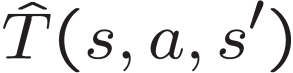 B, east, C, -1
C, east, D, -1
D, exit,  x, +10
B, east, C, -1
C, east, D, -1
D, exit,  x, +10
Episode 3
Episode 4
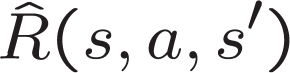 E, north, C, -1
C, east,   D, -1
D, exit,    x, +10
E, north, C, -1
C, east,   A, -1
A, exit,    x, -10
Assume: γ = 1
Example: Expected Age
Goal: Compute expected age of cs473 students
Known P(A)
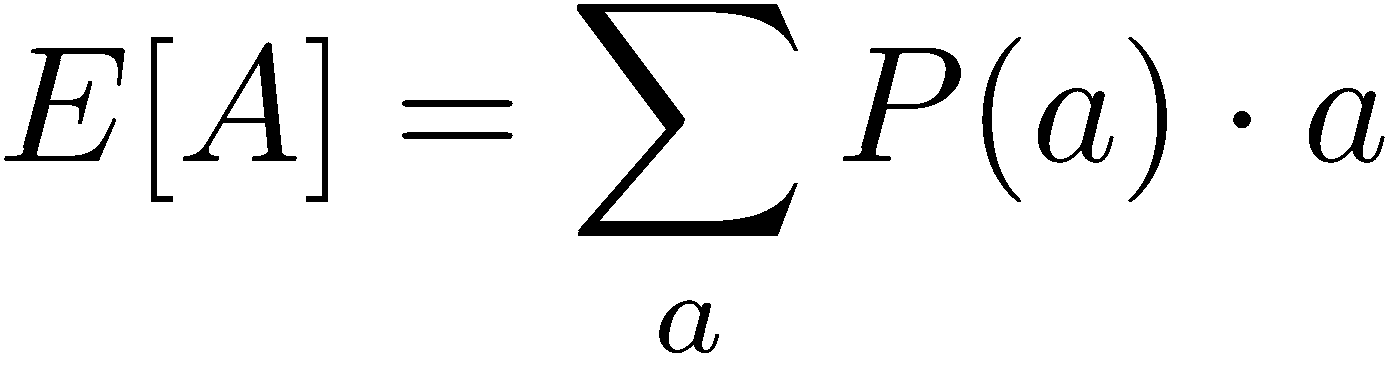 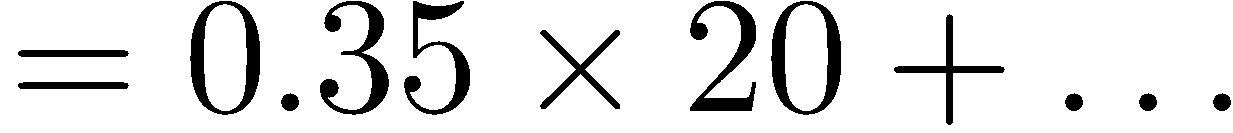 Without P(A), instead collect samples [a1, a2, … aN]
Unknown P(A): “Model Based”
Unknown P(A): “Model Free”
Why does this work?  Because eventually you learn the right model.
Why does this work?  Because samples appear with the right frequencies.
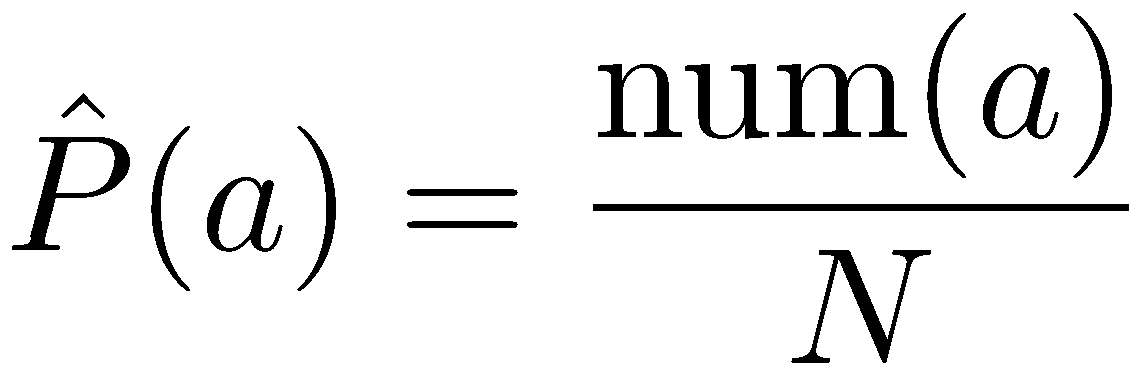 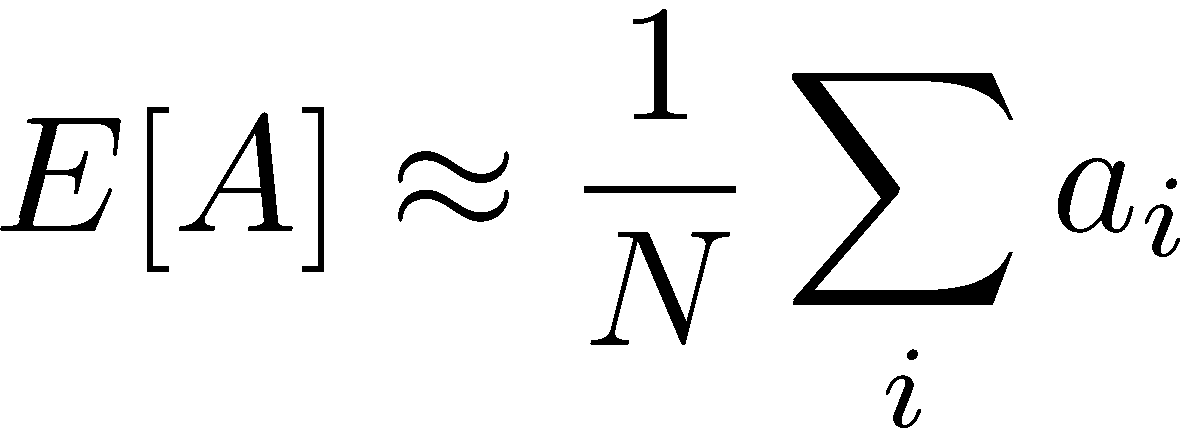 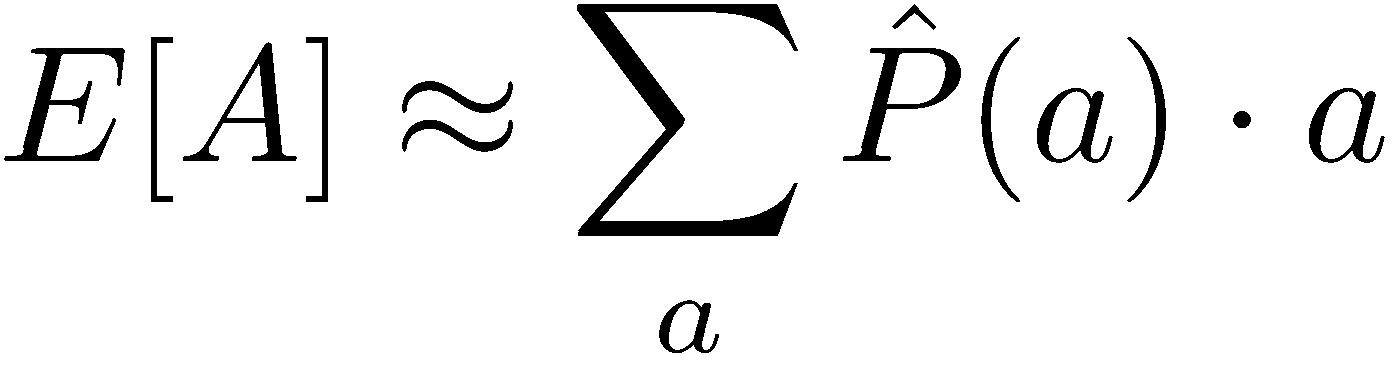 Model-Free Learning
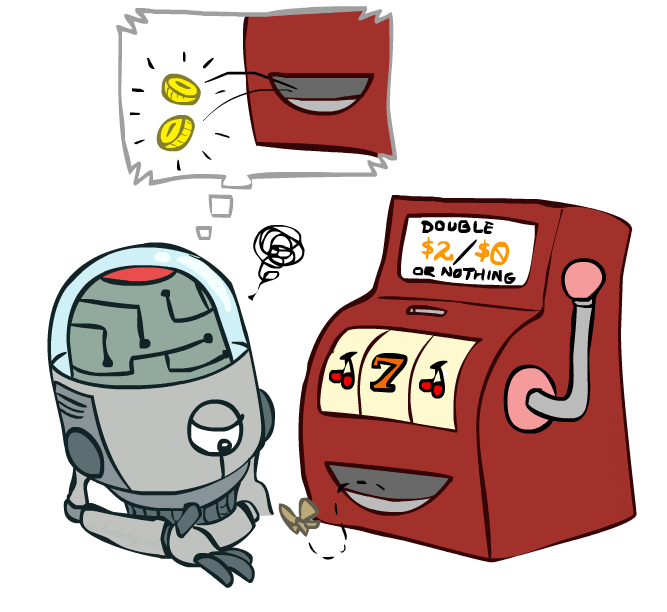 Direct Evaluation
Goal: Compute values for each state under π

Idea: Average together observed sample values
Act according to π
Every time you visit a state, write down what the sum of discounted rewards turned out to be
Average those samples

This is called direct evaluation
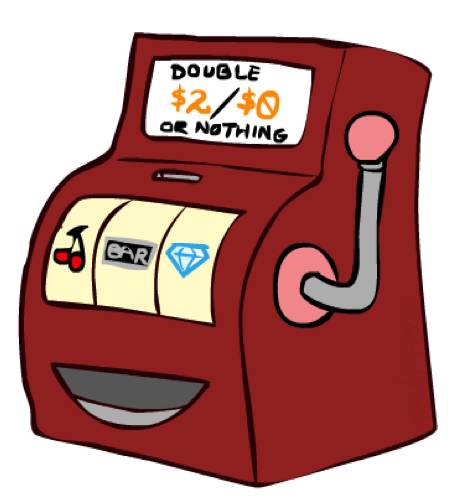 Example: Direct Evaluation
Input Policy π
Observed Episodes (Training)
Output Values
Episode 1
Episode 2
-10
B, east, C, -1
C, east, D, -1
D, exit,  x, +10
B, east, C, -1
C, east, D, -1
D, exit,  x, +10
+8
+4
+10
Episode 3
Episode 4
-2
E, north, C, -1
C, east,   D, -1
D, exit,    x, +10
E, north, C, -1
C, east,   A, -1
A, exit,    x, -10
Assume: γ= 1
Problems with Direct Evaluation
Output Values
What’s good about direct evaluation?
It’s easy to understand
It doesn’t require any knowledge of T, R
It eventually computes the correct average values, using just sample transitions

What’s bad about it?
It wastes information about state connections
Each state must be learned separately
So, it takes a long time to learn
-10
+8
+4
+10
-2
If B and E both go to C under this policy, how can their values be different?
Why Not Use Policy Evaluation?
s
π (s)
s, π(s)
s, π(s),s’
s’
Simplified Bellman updates calculate V for a fixed policy:
Each round, replace V with a one-step-look-ahead layer over V






This approach fully exploited the connections between the states
Unfortunately, we need T and R to do it!

Key question: how can we do this update to V without knowing T and R?
In other words, how do we take a weighted average without knowing the weights?
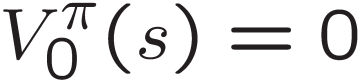 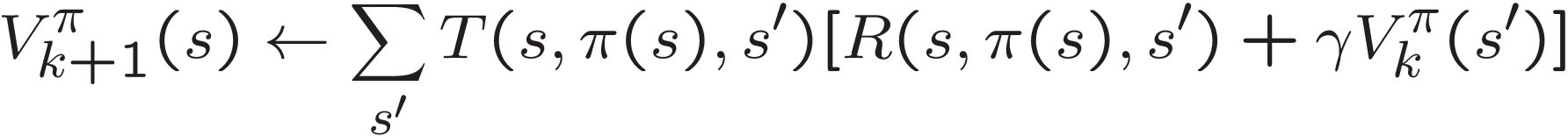 Sample-Based Policy Evaluation?
We want to improve our estimate of V by computing these averages:


Idea: Take samples of outcomes s’ (by doing the action!) and average
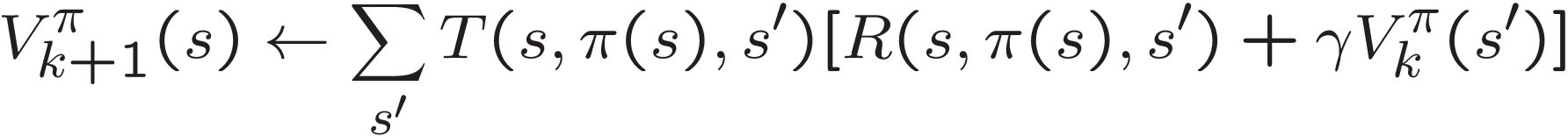 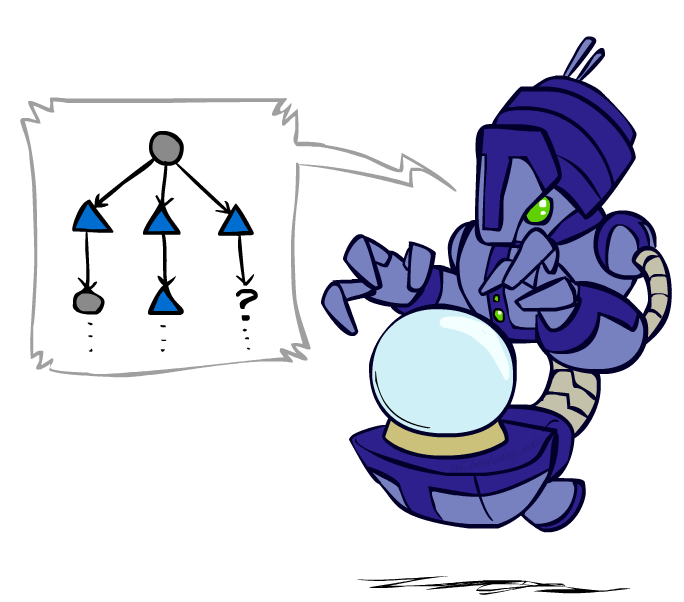 s, π(s),s’
s
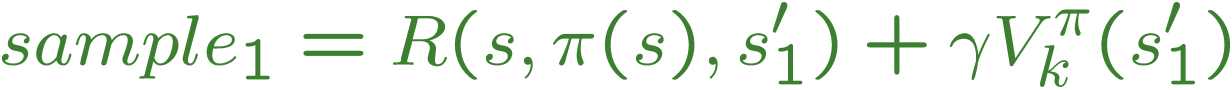 s'
π(s)
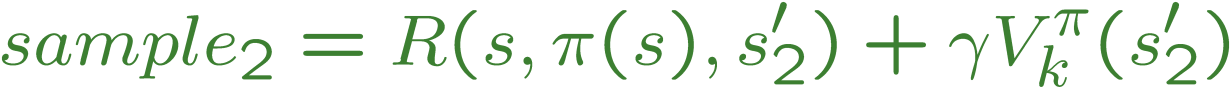 s1'
s, π(s)
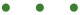 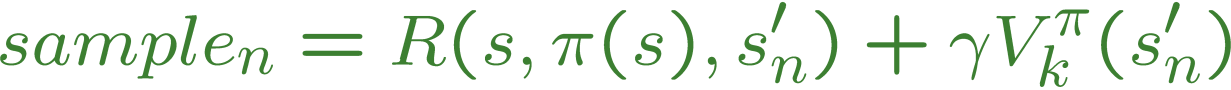 s3'
s2'
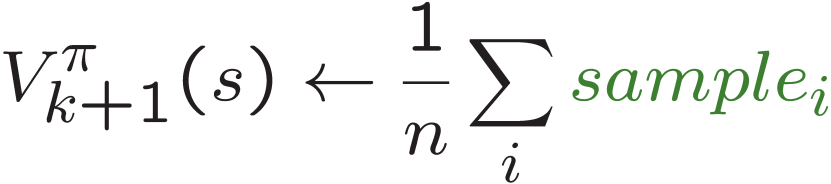 Almost!  But we can’t rewind time to get sample after sample from state s.
Temporal Difference Learning
Big idea: learn from every experience!
Update V(s) each time we experience a transition (s, a, s’, r)
Likely outcomes s’ will contribute updates more often

Temporal difference learning of values
Policy still fixed, still doing evaluation!
Move values toward value of whatever successor occurs: running average
s
π(s)
s, π(s)
s’
Sample of V(s):
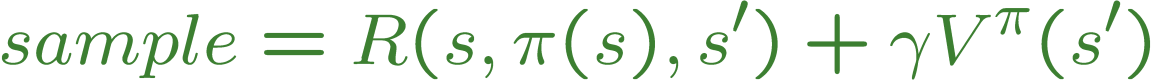 Update to V(s):
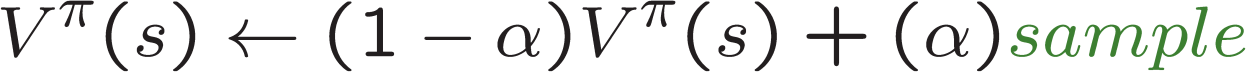 Same update:
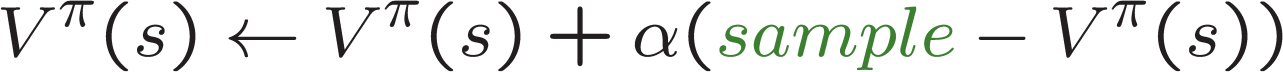 Exponential Moving Average
Exponential moving average 
The running interpolation update:

Makes recent samples more important:




Forgets about the past (distant past values were wrong anyway)

Decreasing learning rate (alpha) can give converging averages
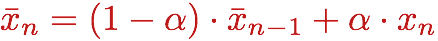 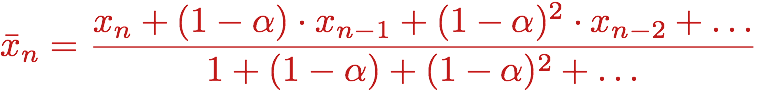 Example: Temporal Difference Learning
States
Observed Transitions
B, east, C, -2
C, east, D, -2
Assume: γ = 1, α = 1/2
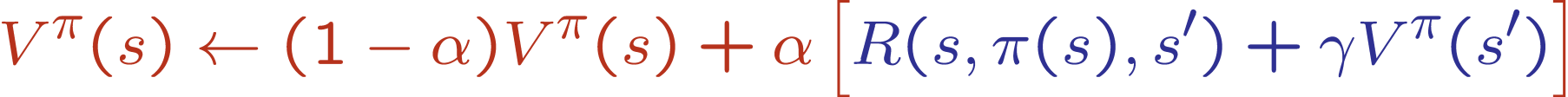 Problems with TD Value Learning
s
a
s, a
s,a,s’
s’
TD value leaning is a model-free way to do policy evaluation, mimicking Bellman updates with running sample averages
However, if we want to turn values into a (new) policy, we’re sunk:




Idea: learn Q-values, not values
Makes action selection model-free too!
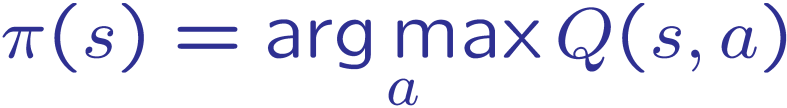 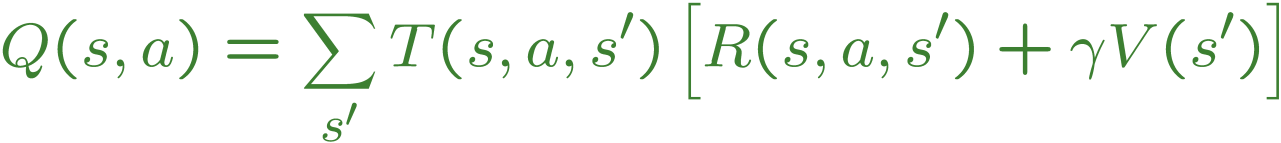 Active Reinforcement Learning
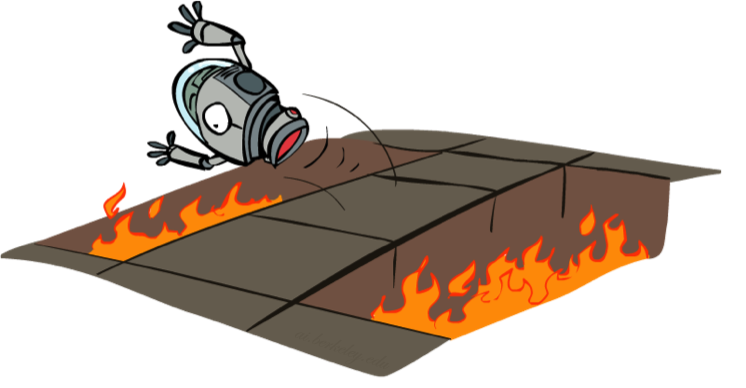 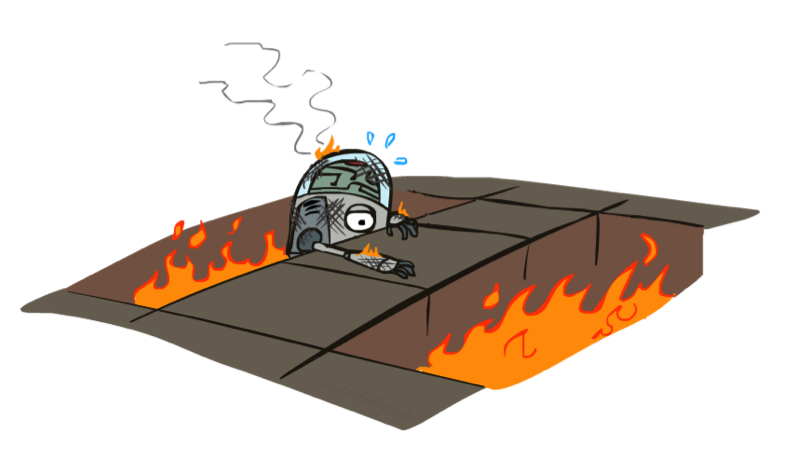 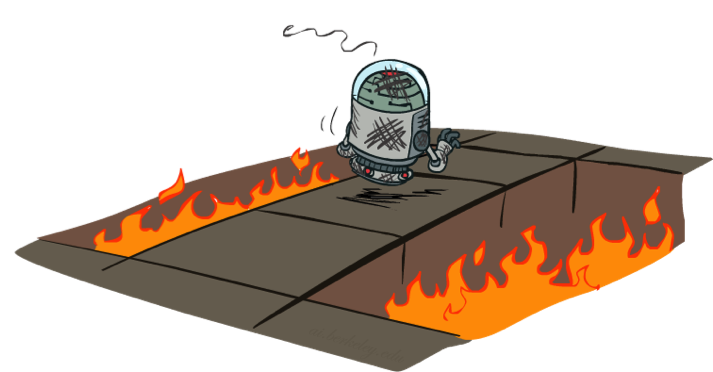 Active Reinforcement Learning
Full reinforcement learning: optimal policies (like value iteration)
You don’t know the transitions T(s,a,s’)
You don’t know the rewards R(s,a,s’)
You choose the actions now
Goal: learn the optimal policy / values

In this case:
Learner makes choices!
Fundamental tradeoff: exploration vs. exploitation
This is NOT offline planning!  You actually take actions in the world and find out what happens…
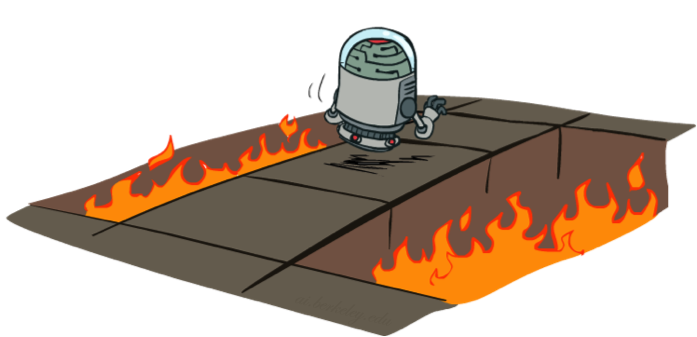 Detour: Q-Value Iteration
Value iteration: find successive (depth-limited) values
Start with V0(s) = 0, which we know is right
Given Vk, calculate the depth k+1 values for all states:




But Q-values are more useful, so compute them instead
Start with Q0(s,a) = 0, which we know is right
Given Qk, calculate the depth k+1 q-values for all q-states:
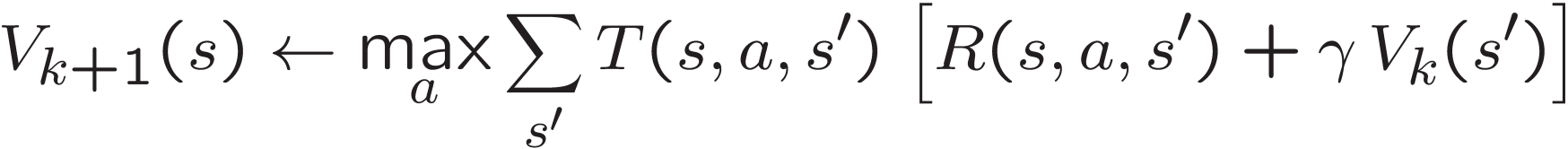 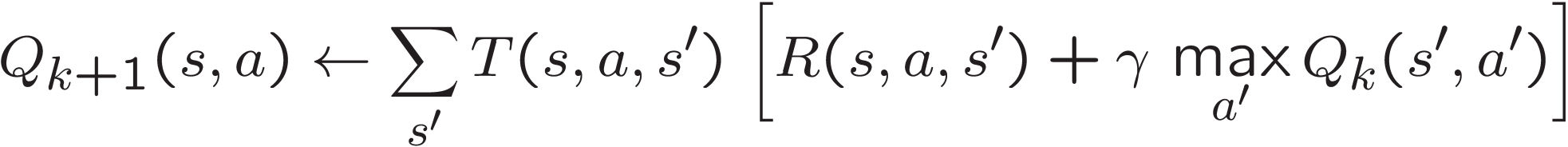 Q-Learning
Q-Learning: sample-based Q-value iteration


Learn Q(s,a) values as you go
Receive a sample (s,a,s’,r)
Consider your old estimate:
Consider your new sample estimate:


Incorporate the new estimate into a running average:
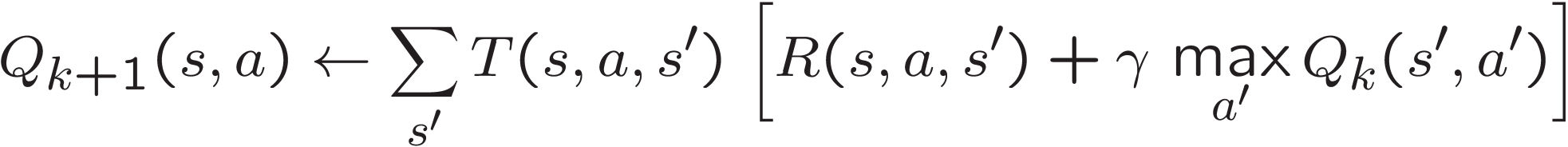 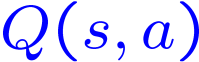 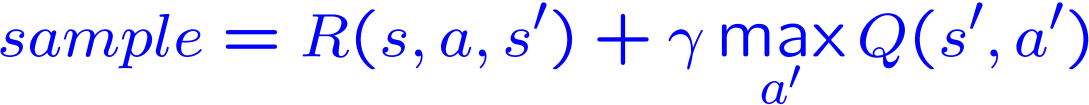 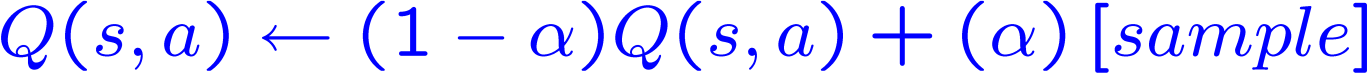 Q-Learning
Forall s, a 
Initialize Q(s, a) = 0    		 
Repeat Forever				
  Where are you?  s
  Choose some action a
  Execute it in real world: (s, a, r, s’)
  Do update:
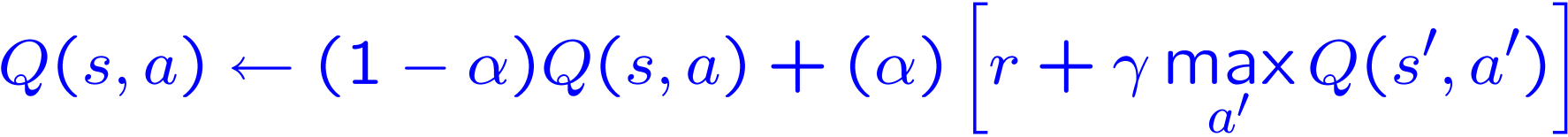 [Speaker Notes: Discuss computational complexity: S * A * S   times number of iterations

Note: updates not in place [if in place, it means something else and not even clear what it means]]
Video of Demo Q-Learning -- Gridworld
Q-Learning Properties
Amazing result: Q-learning converges to optimal policy -- even if you’re acting suboptimally!

This is called off-policy learning

Caveats:
You have to explore enough
You have to eventually make the learning rate
	small enough … but not decrease it too quickly
Basically, in the limit, it doesn’t matter how you select actions (!)
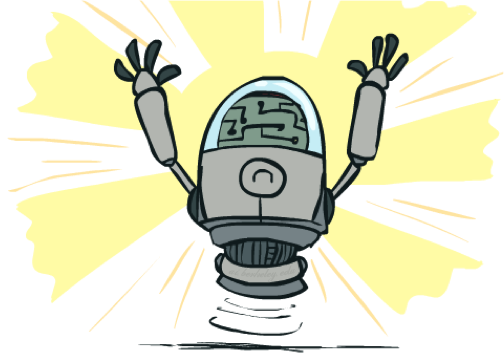 Two main reinforcement learning approaches
Model-based approaches:
explore environment & learn model, T=P(s’|s,a) and R(s,a), (almost) everywhere
use model to plan policy, MDP-style
approach leads to strongest theoretical results 
often works well when state-space is manageable 
Model-free approach:
don’t learn a model; learn value function or policy directly
weaker theoretical results
often works better when state space is large
44
The Story So Far: MDPs and RL
Known MDP: Offline Solution
Goal				Technique

Compute V*, Q*, π*		Value / policy iteration

Evaluate a fixed policy π		Policy evaluation
Unknown MDP: Model-Based
Unknown MDP: Model-Free
Goal			Technique

Compute V*, Q*, π*	VI/PI on approx. MDP

Evaluate a fixed policy π	PE on approx. MDP
Goal			Technique

Compute V*, Q*, π*	Q-learning

Evaluate a fixed policy π	Value Learning
Two main reinforcement learning approaches
Model-based approaches:
Learn 	T + R
                |S|2|A| + |S||A| parameters    (40,400)


Model-free approach:
Learn 	Q
		|S||A| parameters		(400)
46
Video of Demo Q-Learning Auto Cliff Grid